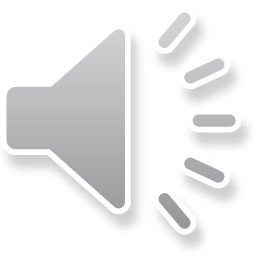 PPTfans
PPT爱好者的乐园